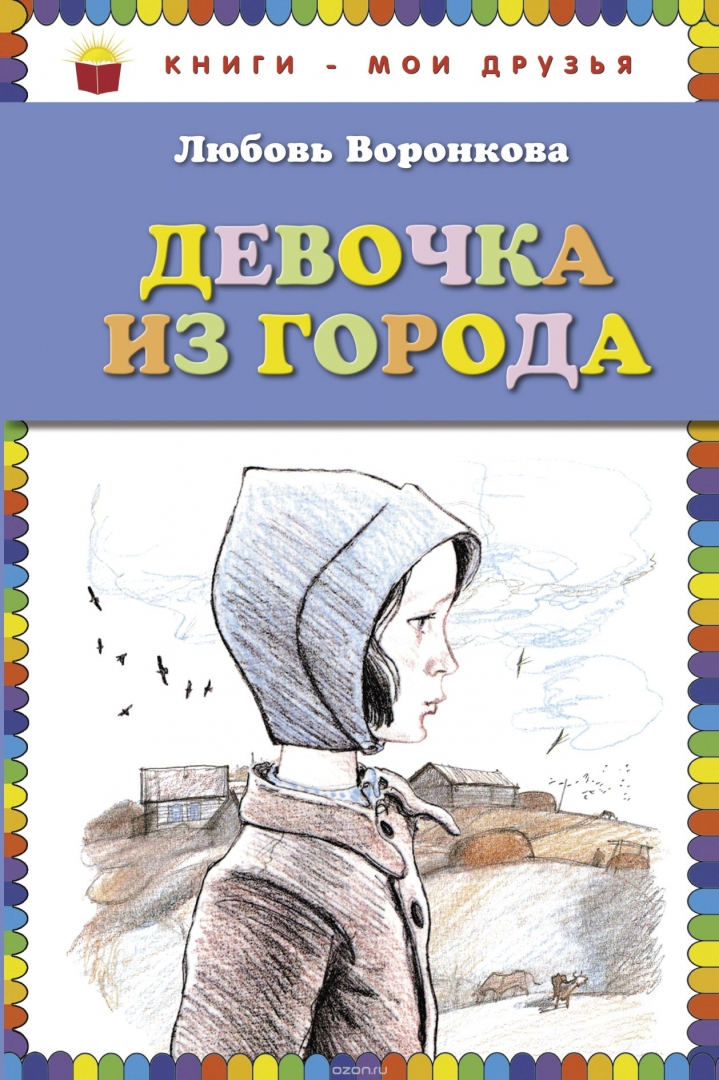 Любовь Воронкова1906 - 1976
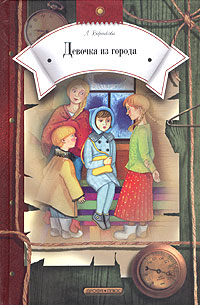 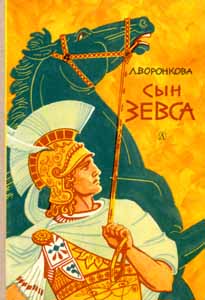 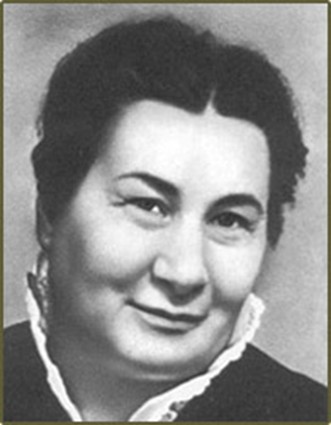 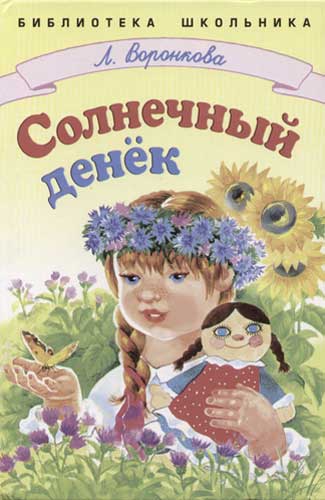 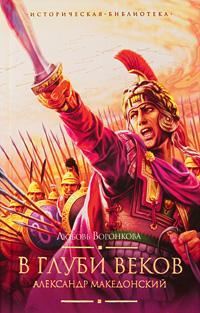 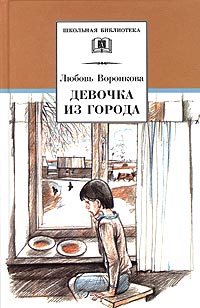 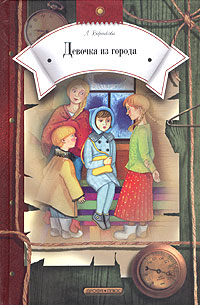 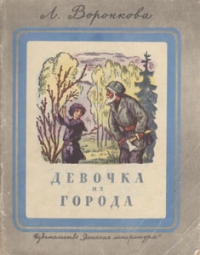 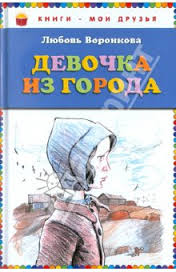 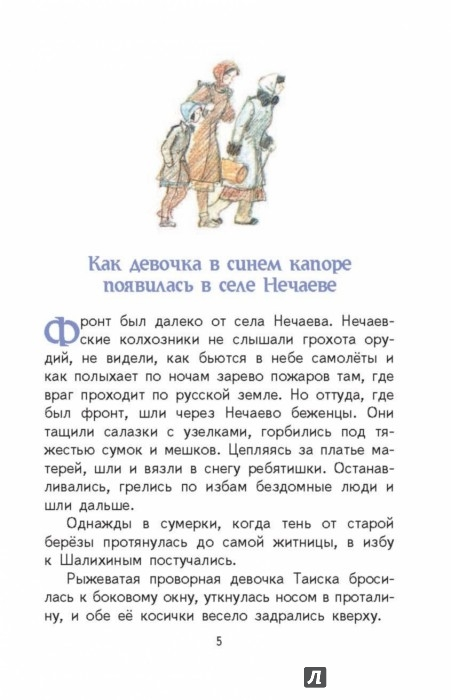 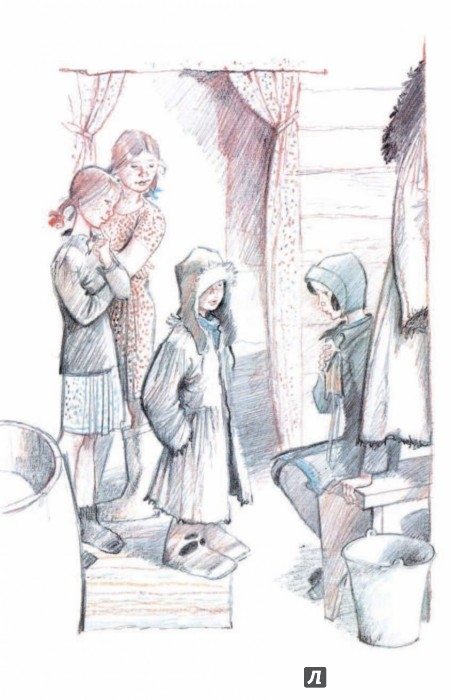 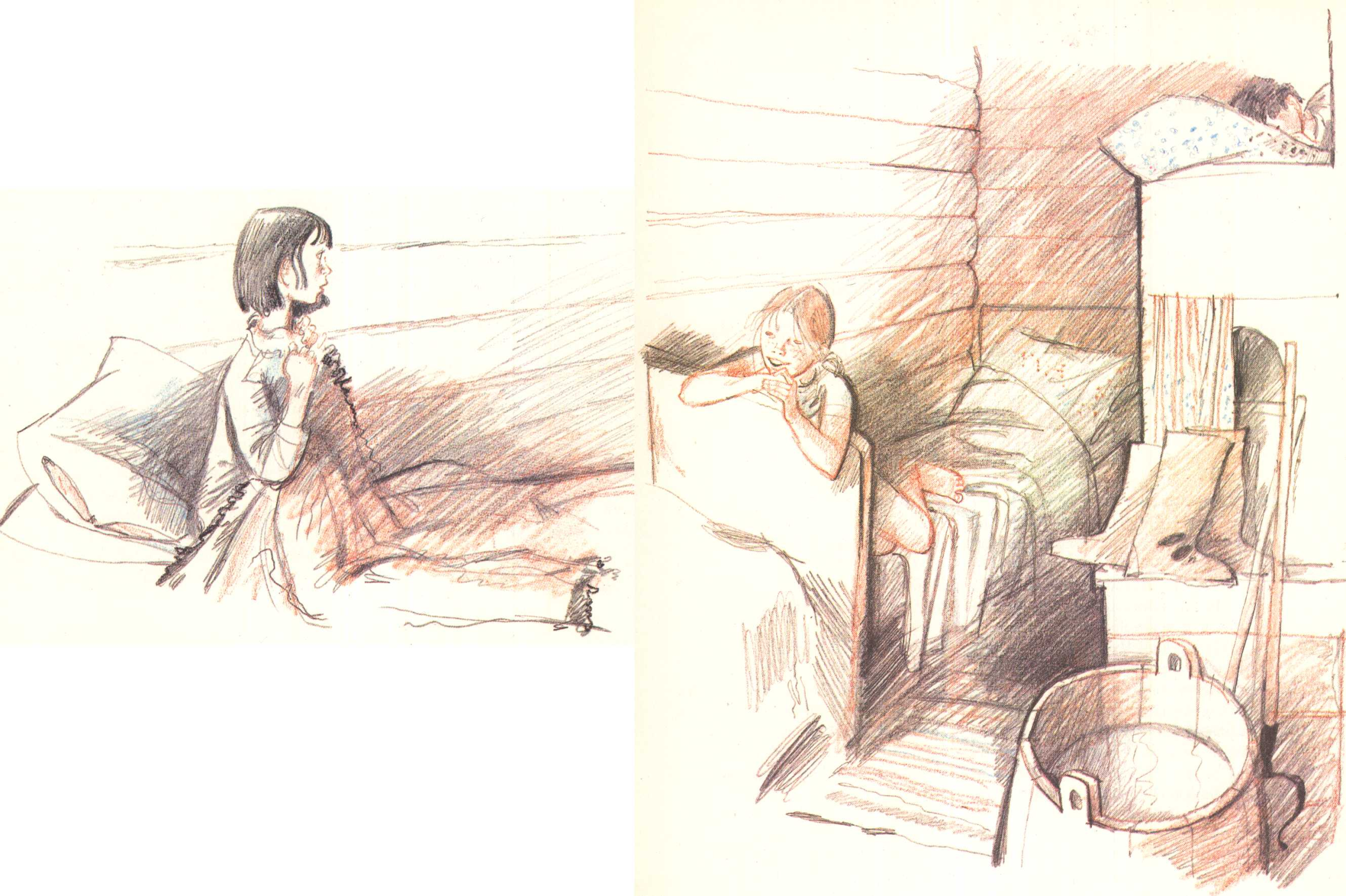 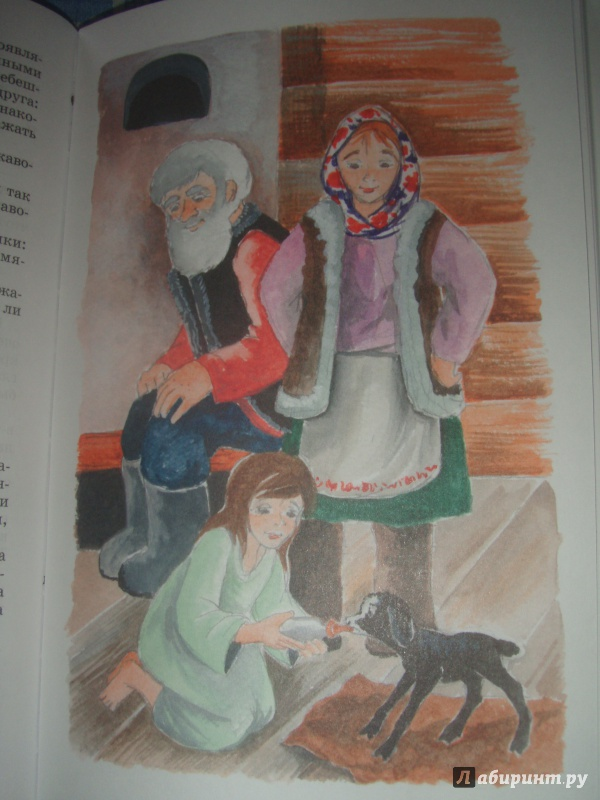 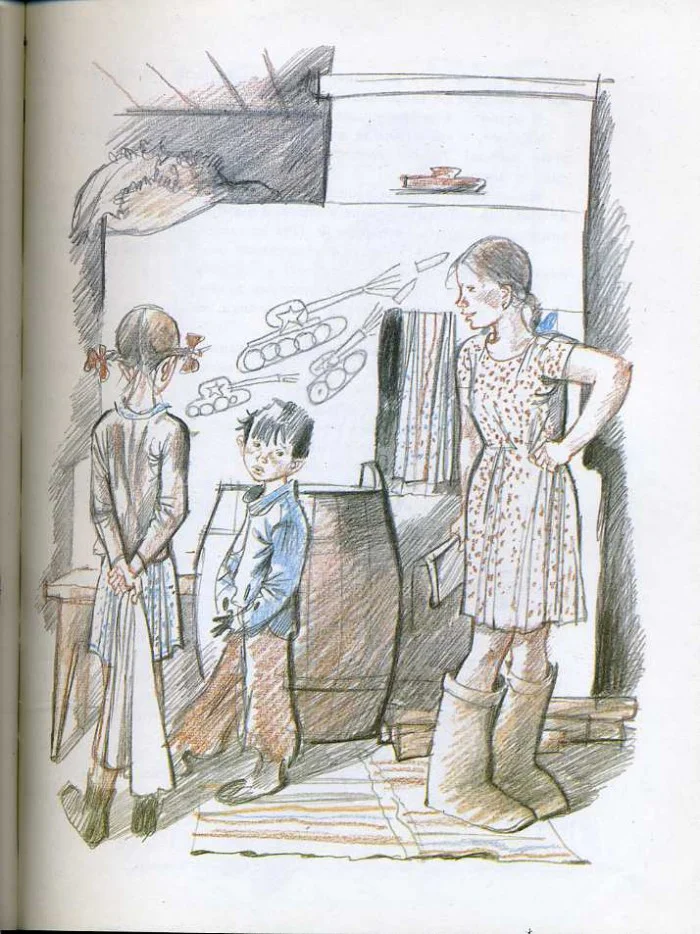 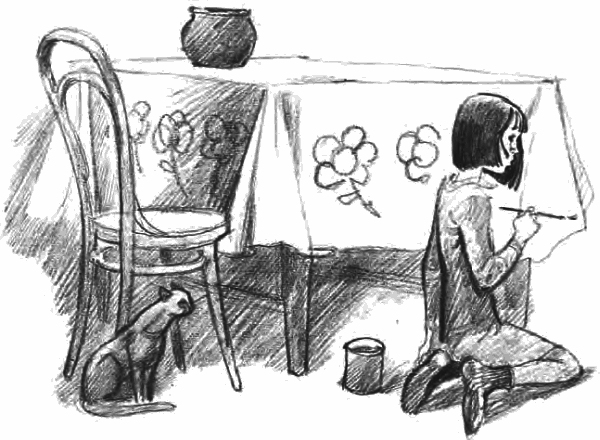 Милосердие – сострадательное , доброжелательное, заботливое, любовное отношение к другому человеку.

Противоположное равнодушию, жесткосердию, враждебности, насилию, злобе.
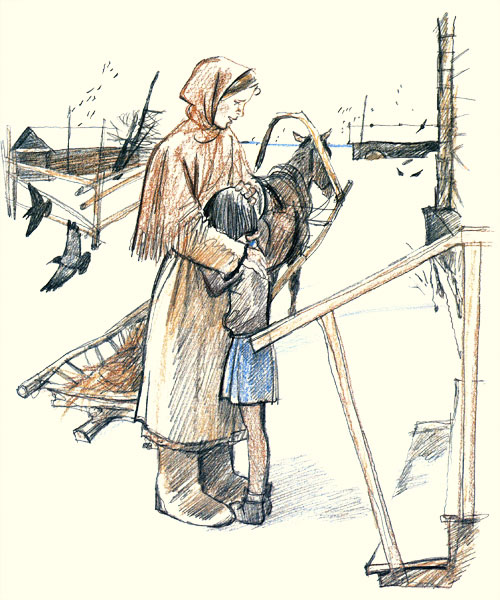 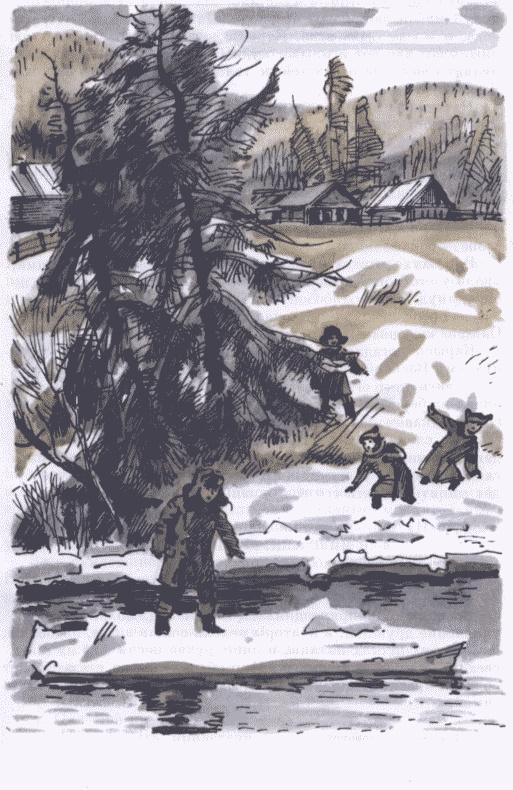 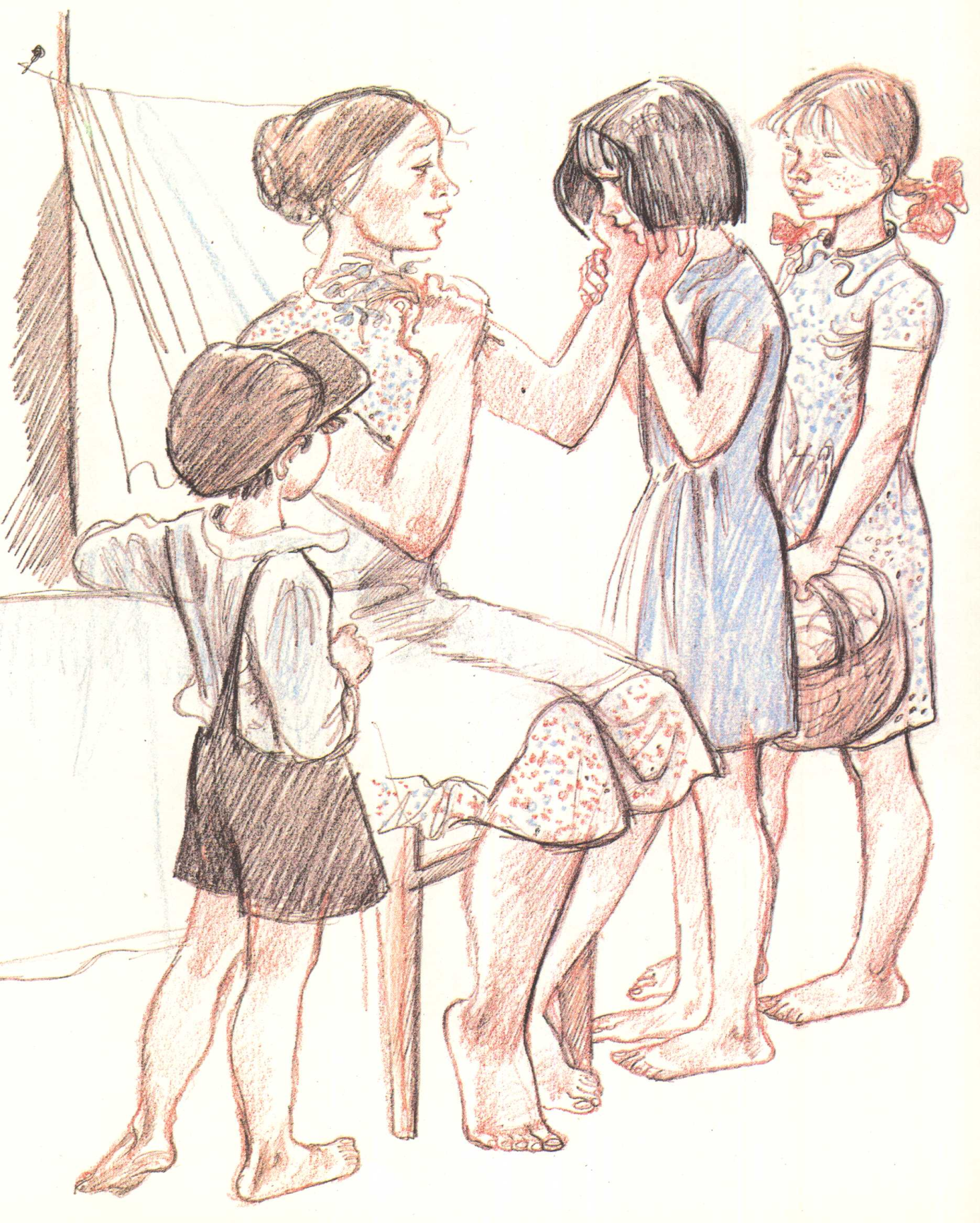